Engineering agents
Part I
Ph.D. Esteban Guerrero.
esteban@cs.umu.se
Office: MIT building C424
Part I
Knowledge representation
Overview of tools
Content
Tools you may use for building agent’s modules.
How to model knowledge from agent and its environment?
Examples and a tool software Protégé (a tool for knowledge modelling)
Tools for building agent’s modules
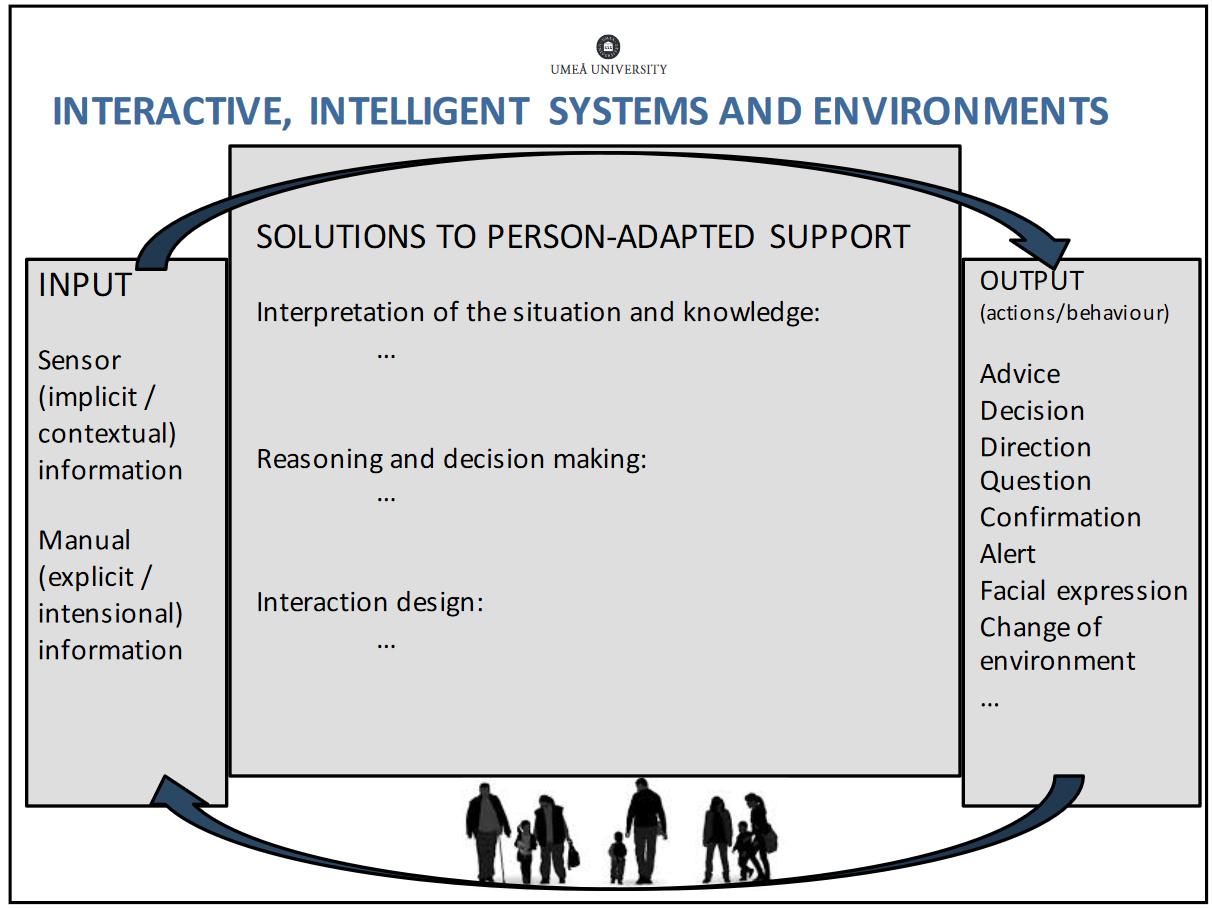 Depends on the problem.
Tools selection depends on ways to solve that problem
Tools for building agent’s modules
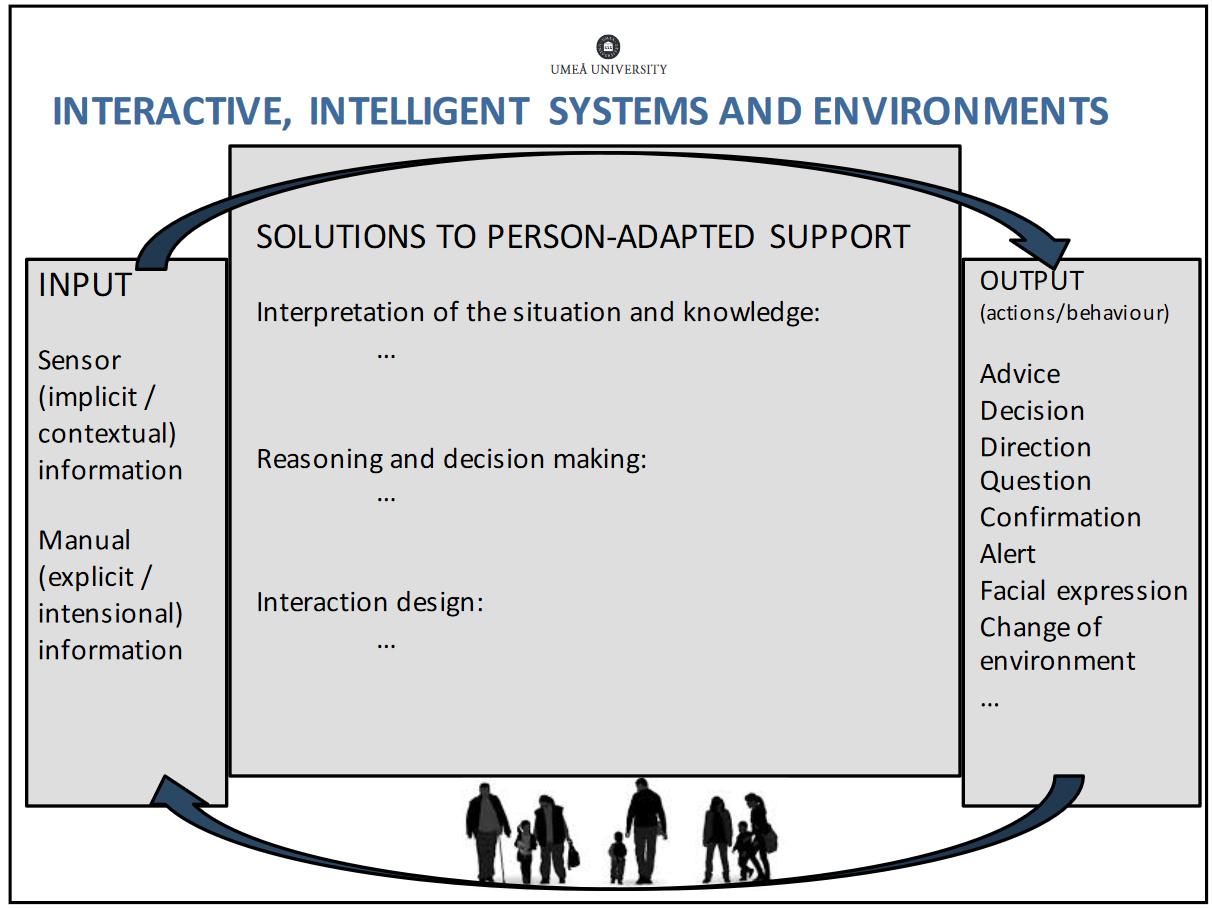 AI tool boxes for recognition of objects, persons, places, etc. using image, text, video and sounds): 
Google cloud AI & Machine Learning tools https://cloud.google.com/products/ai/ 
Amazon Machine Learning tools https://aws.amazon.com/ 
Microsoft Cognitive Services https://azure.microsoft.com/en-us/services/cognitive-services/ 
Matlab computer vision https://se.mathworks.com/products/computer-vision.html 
Facebook open source artificial intelligence https://opensource.fb.com/ 
R tools (open source!) https://www.r-project.org/
Python for AI https://wiki.python.org/moin/PythonForArtificialIntelligence
Many more (2018)
Tools for building agent’s modules
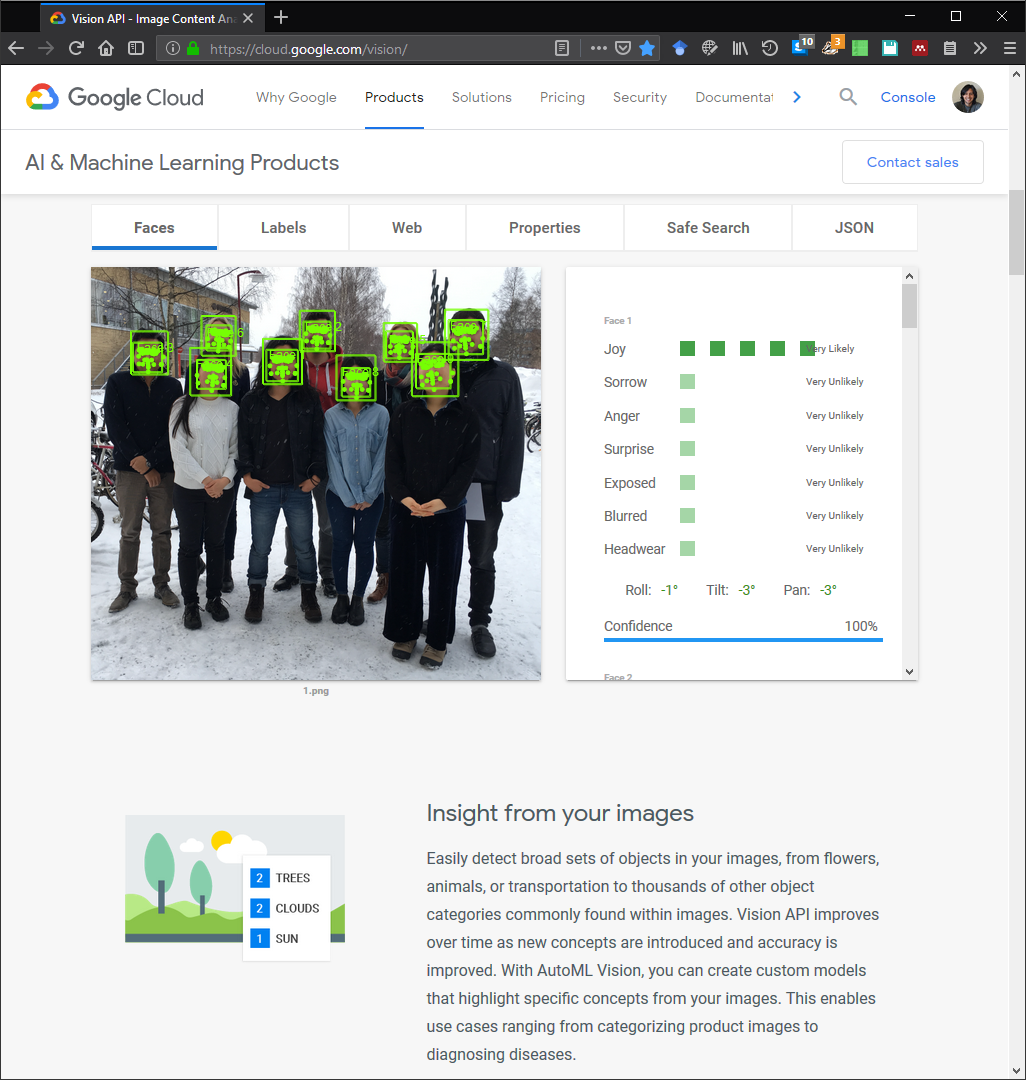 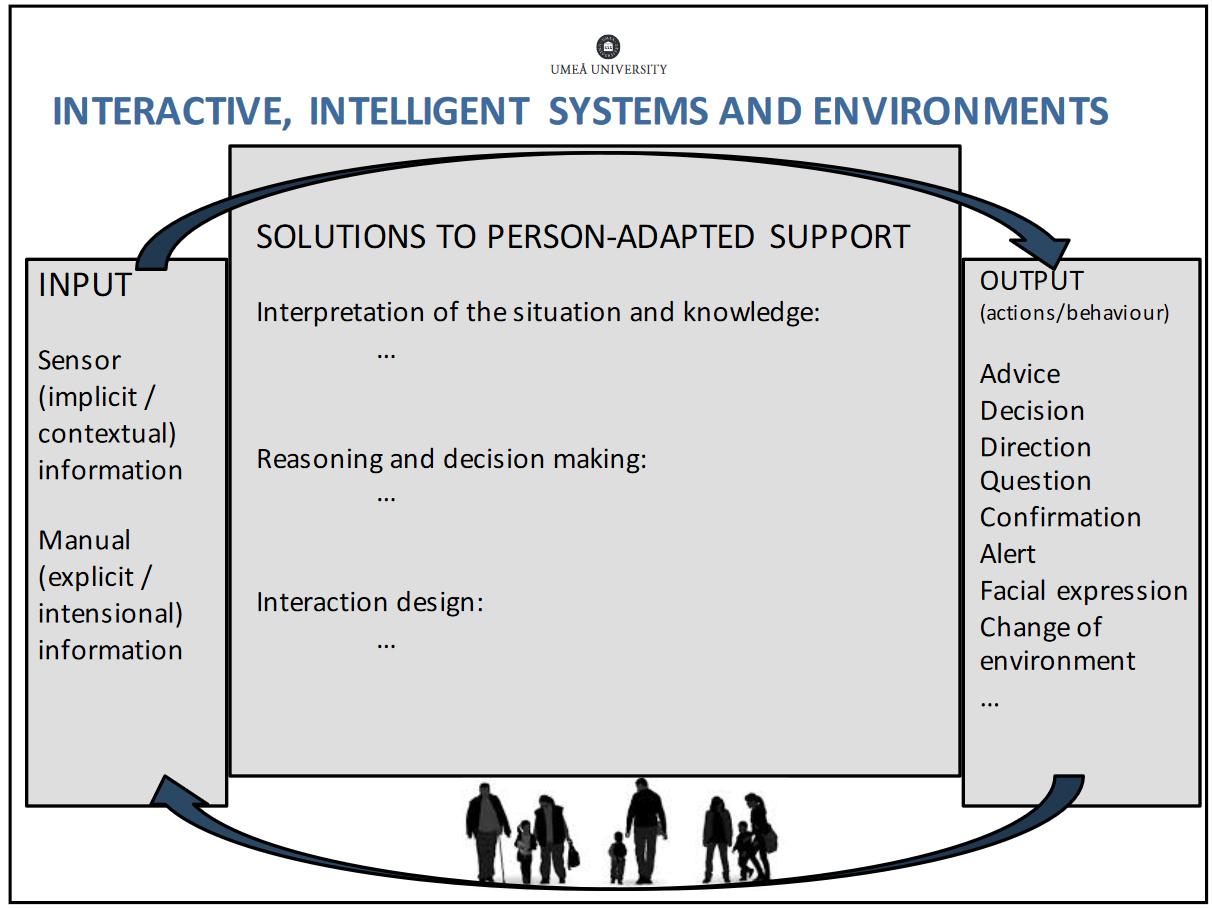 Sentiment/emotion
analysis
AI tool boxes for recognition of objects, persons, places, etc. using image, text, video and sounds): 
EXAMPLE 
Google cloud AI & Machine Learning tools 
https://cloud.google.com/vision/
Object analysis
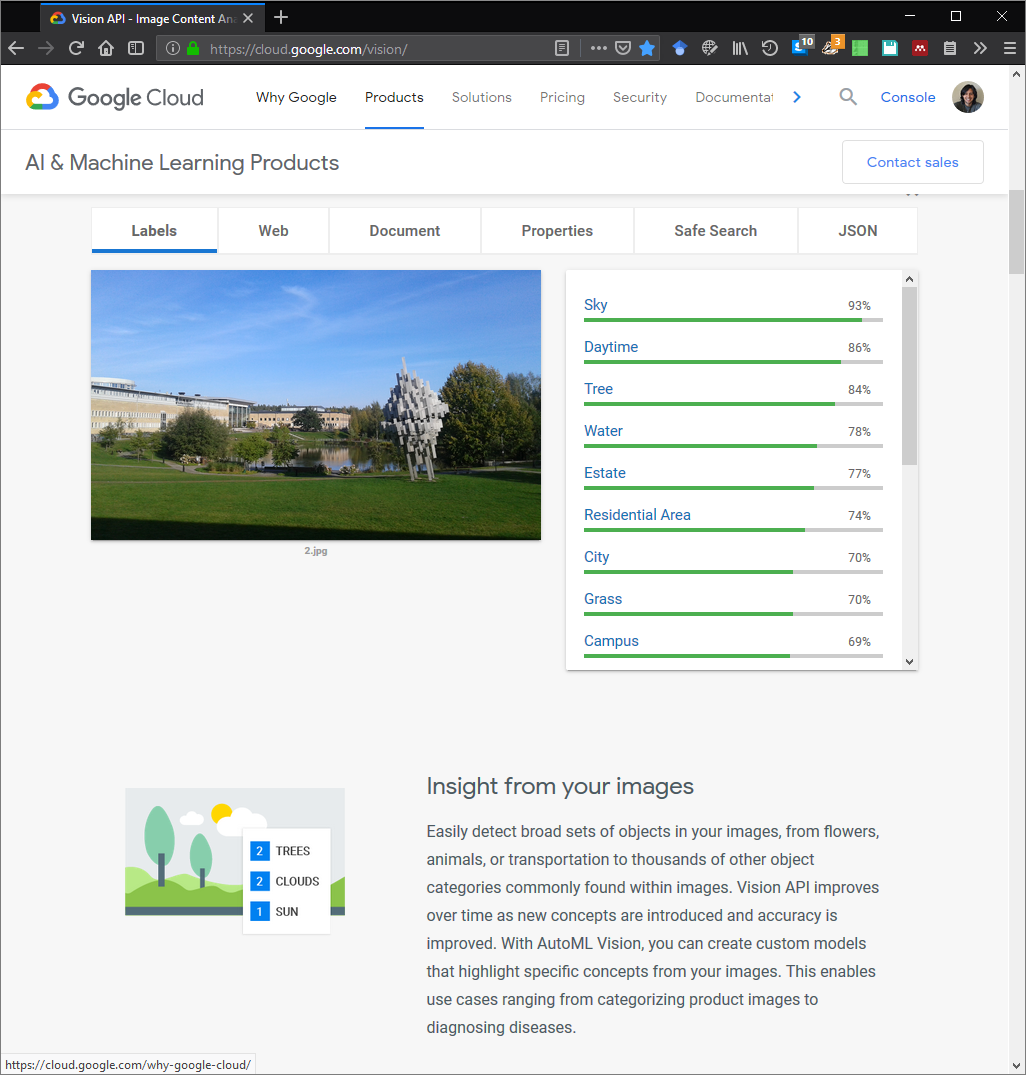 Environment analysis
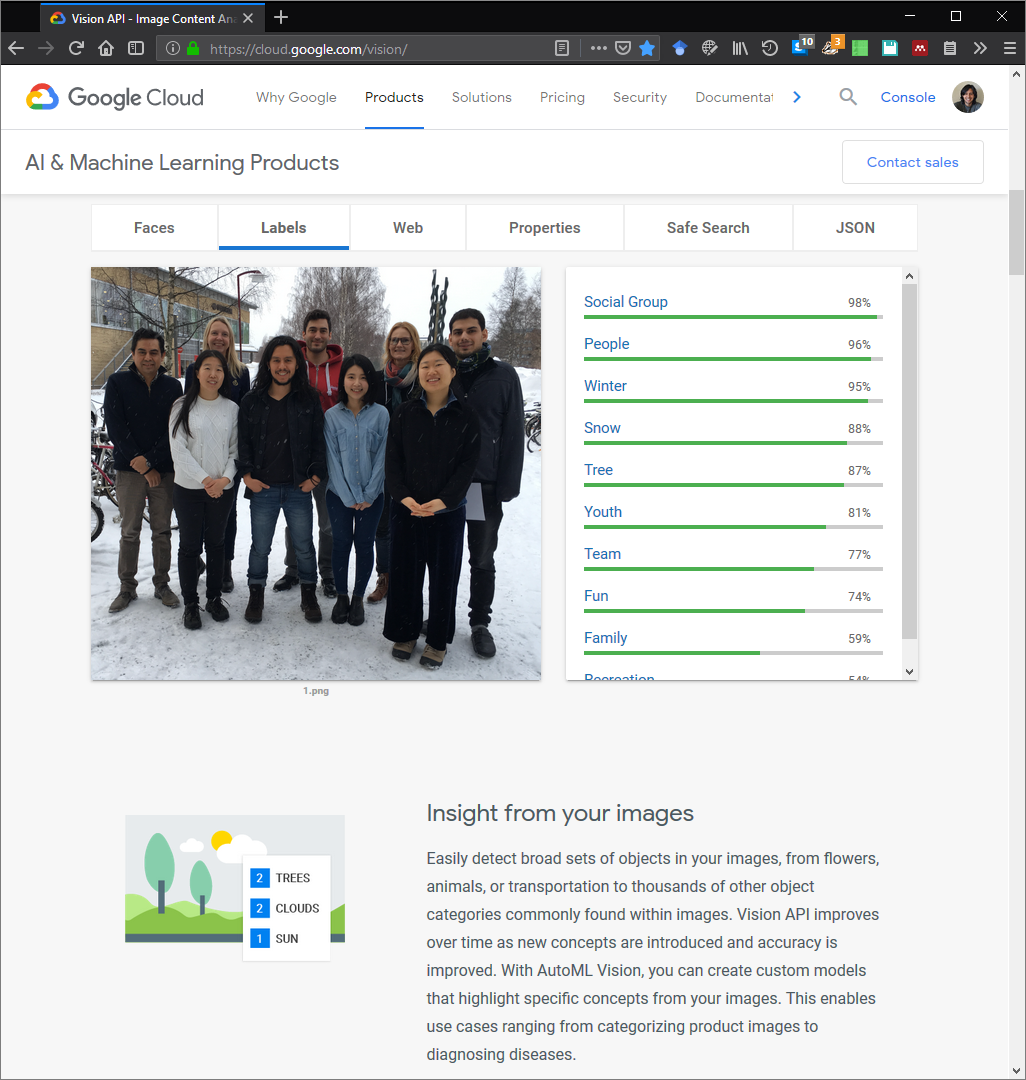 Tools for building agent’s modules
SOFTWARE AGENT
ACTION
PHYSICAL SPACE
VIRTUAL SPACE
PHYSICAL SPACE
is-a
is-a
ConsistsOf
is-a
NON-HUMAN
ACTOR
SPACE
hasLocation
SPACE
BODY
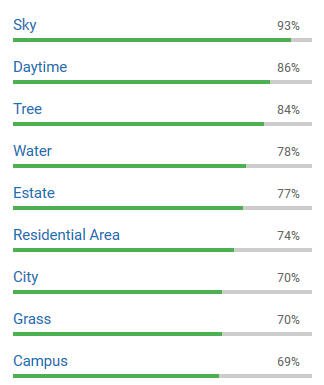 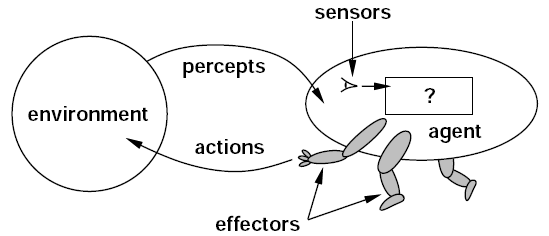 hasLocation
ACTIVITY
has
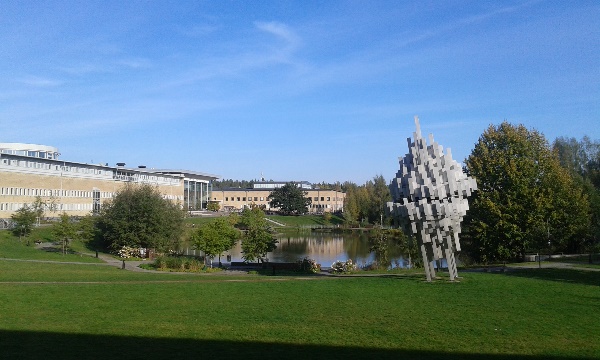 isDefinedBy
is-a
HUMAN
ACTOR
OBJECTIVE
is-a
ACTOR
isToolIn
is-a
uses
has
has
OBJECT
DESIRE
is-a
has
MENTAL OBJECT
ROLE
has
is-a
is-a
BELIEF
PHYSICAL OBJECT
INTENTION
VIRTUAL OBJECT
Russell, S., & Norvig, P. (2003). Artificial Intelligence: A Modern Approach. Prentice Hall Series in Artificial Intelligence.
Tools for building agent’s modules
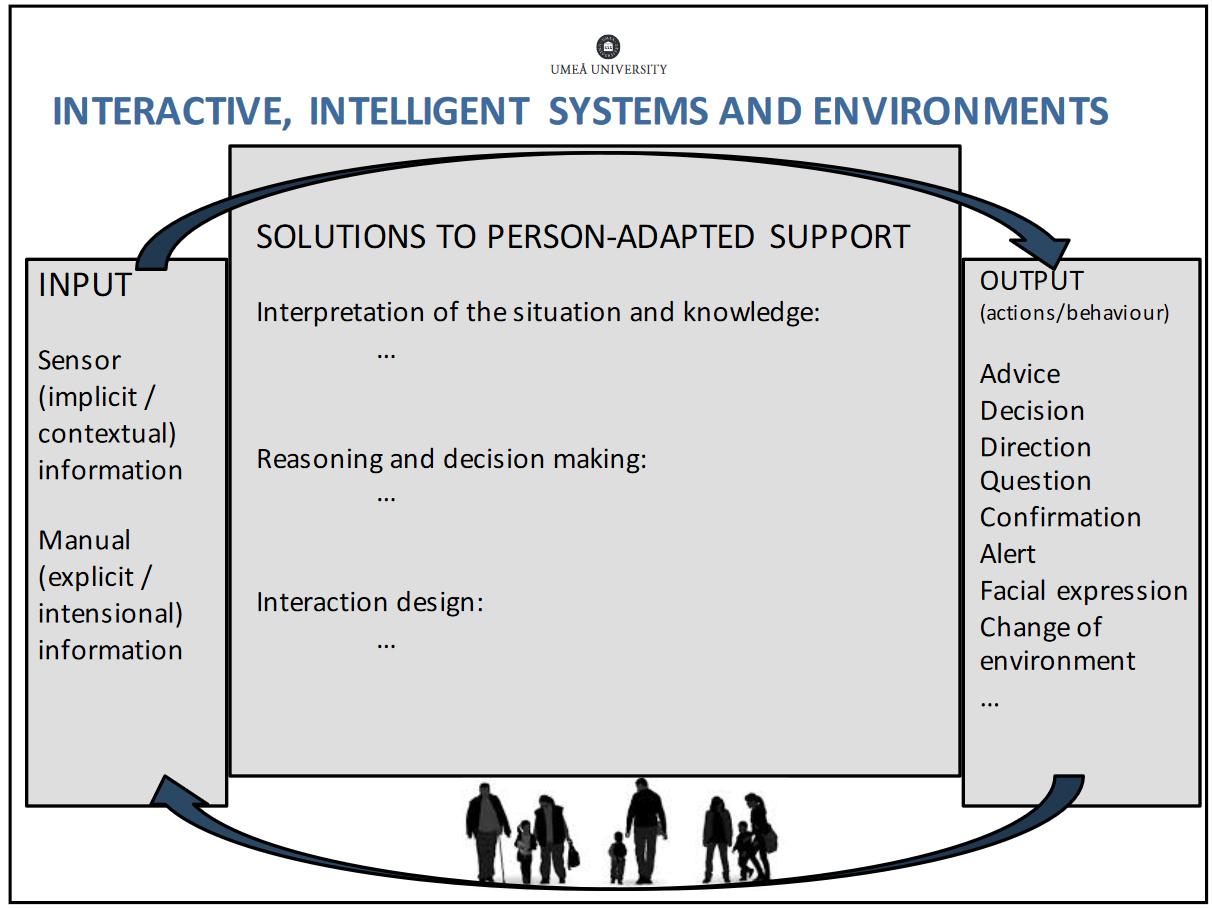 AI tool boxes for capturing, representing knowledge 

Google cloud AI, Amazon Machine Learning, Microsoft Cognitive Services, Matlab, Facebook, R tools, Python for AI.
Protégé https://protege.stanford.edu/
Many more (2018)
KNOWLEDGE CAPTURING AND INTERPRETATION
Ontology:
Focus: meaning (shared understanding)
Defines a set of concepts and relationships
Represents content and structure
Core purpose: agents communication, interoperability, search, etc.

Database scheme
Focus: Data
Defines structure of database 
Core purpose: structure instances for efficient storage and querying
KNOWLEDGE CAPTURING AND INTERPRETATION
Ontology:
Open world assumption (OWA)
Missing information treated as unknown
No UNA
Individuals may have more than one name

Ontology axioms behave like implications (inference rules)
Entail implicit information
Database:
Closed world assumption (CWA)
Missing information treated as false
Unique name assumption (UNA)
Each individual has a single, unique name
Schema behaves as constraints on structure of data
Define legal database states
Ontologies and databases. Ian Horrocks. Information Systems Group. Oxford University Computing Laboratory
Protégé
https://protege.stanford.edu/
https://webprotege.stanford.edu/


Example 
People
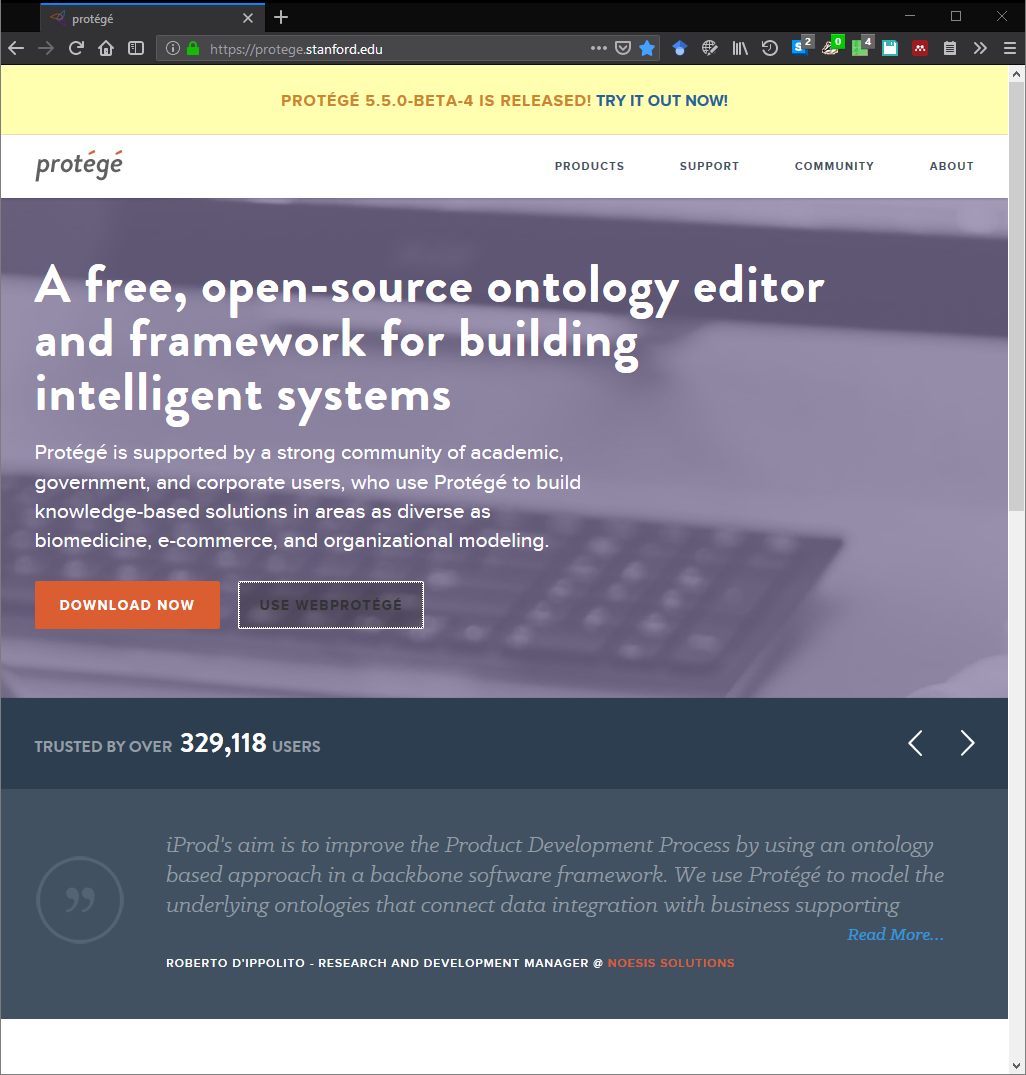 Protégé
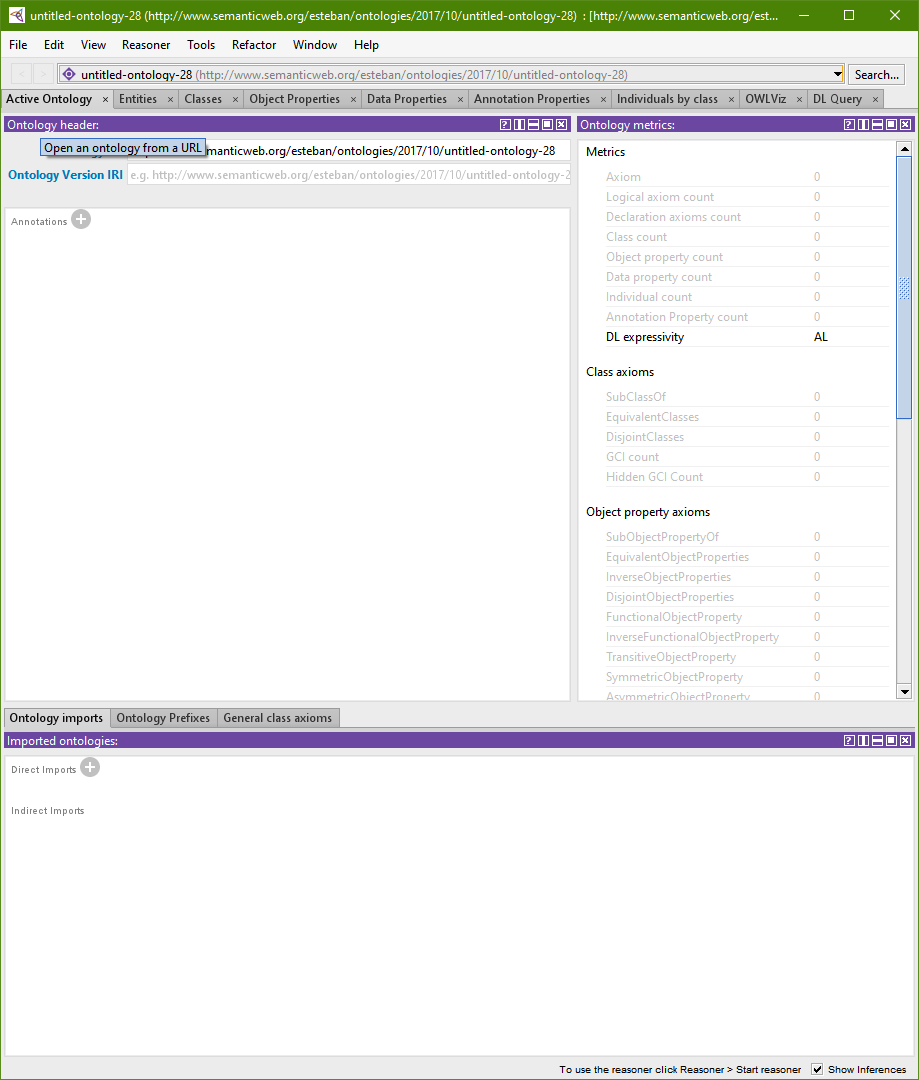 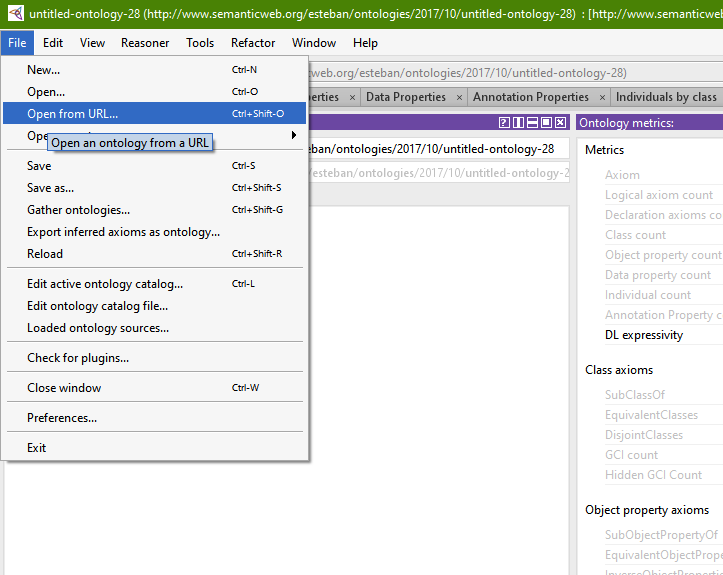 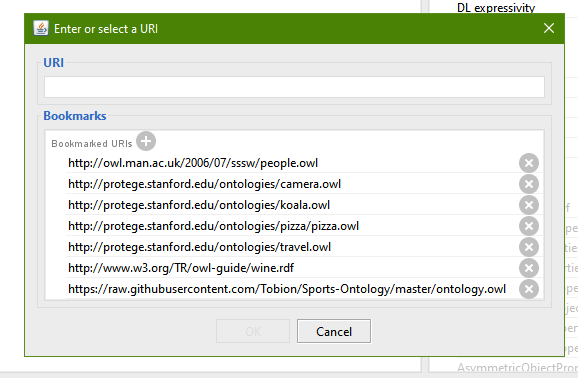 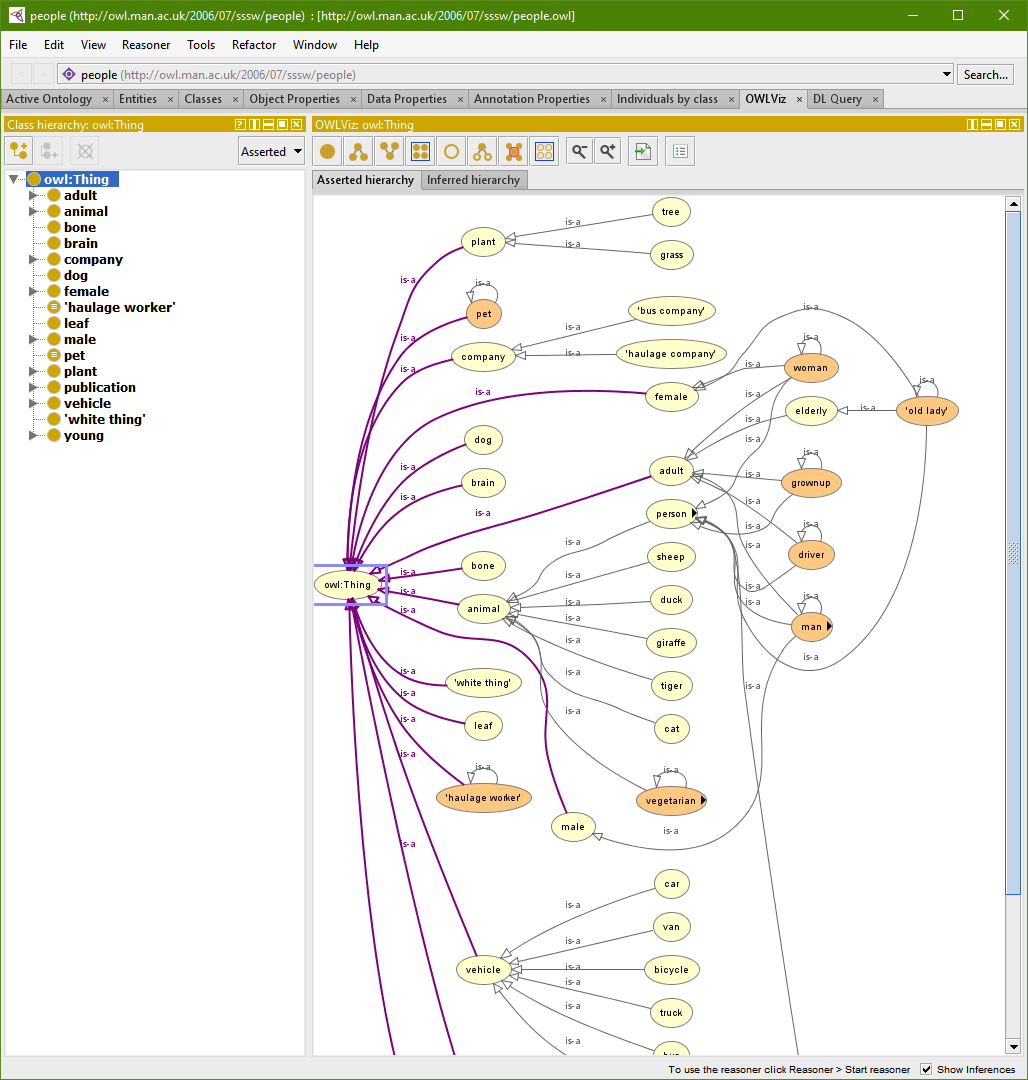 Protégé
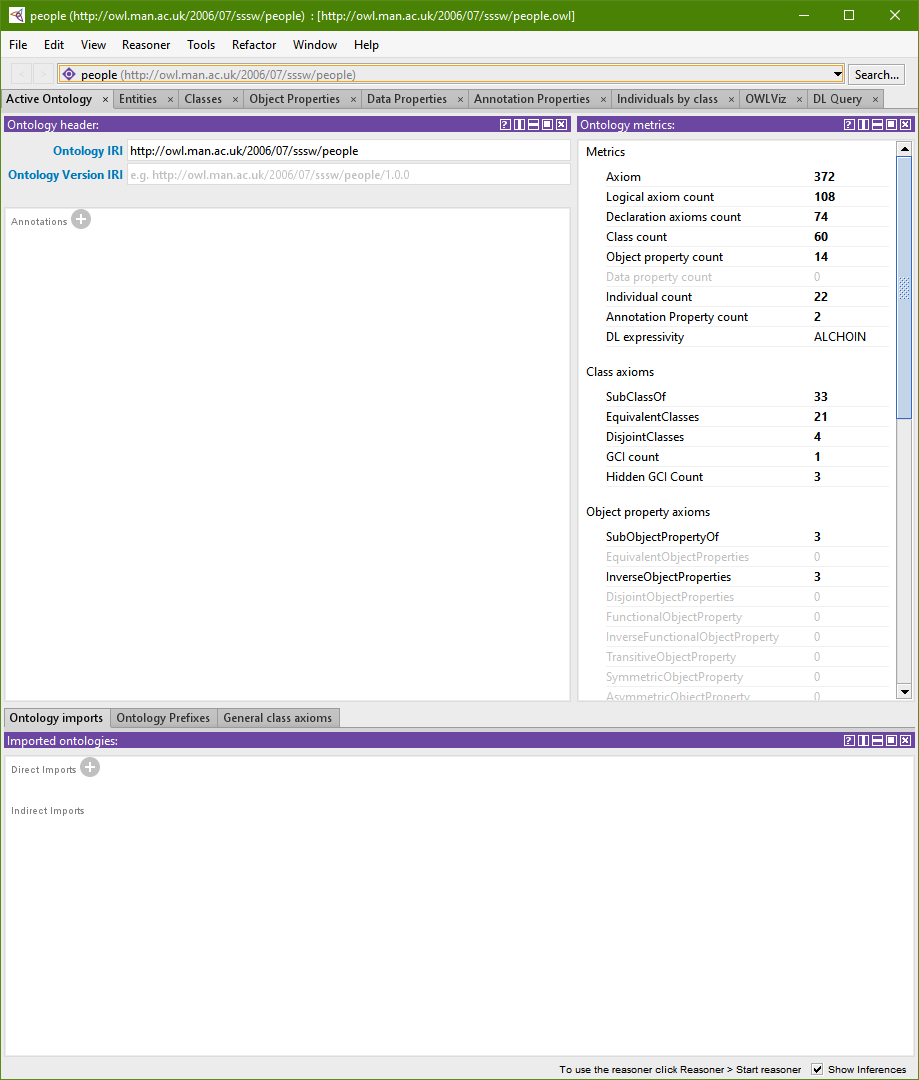 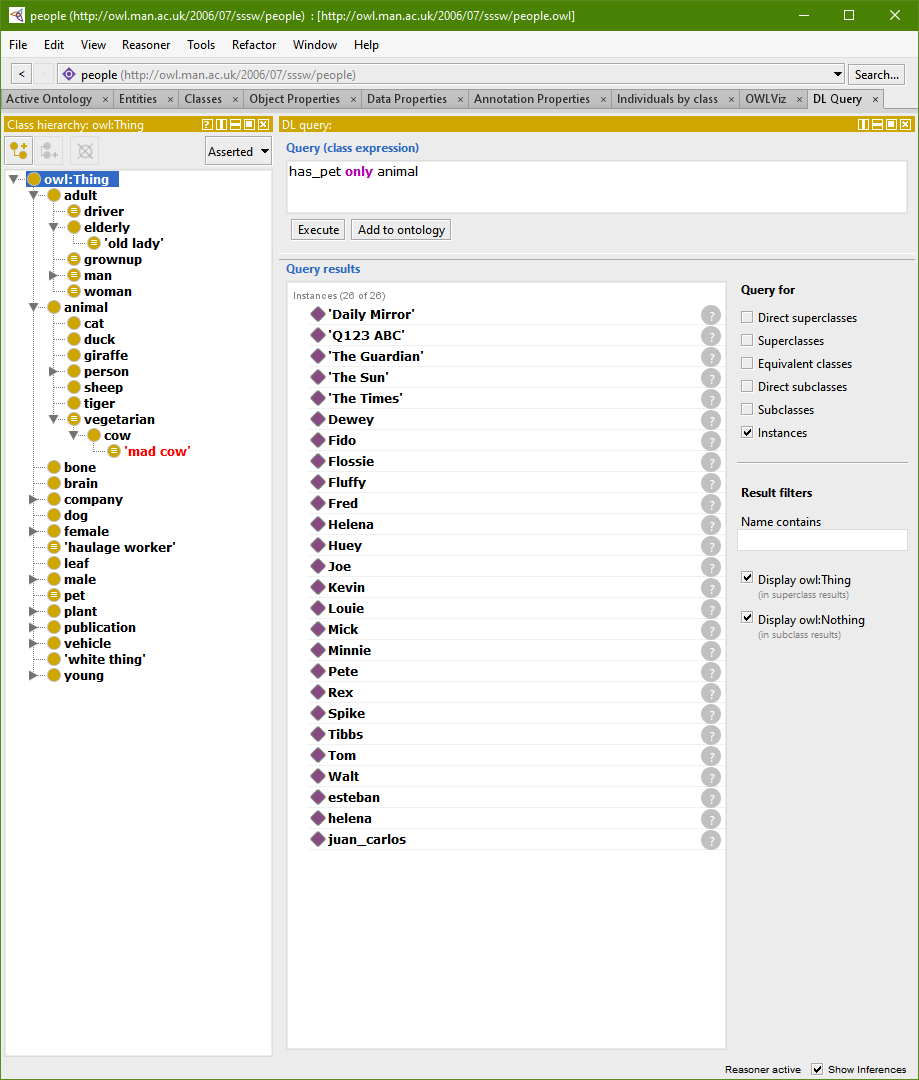 Protégé
Protégé
Try some queries with people ontology and check the explanations:
adult and has_pet some cat or has_pet some dog 
adult and has_pet value Rex
woman and has_pet min 1 cat 
animal and is_pet_of some adult
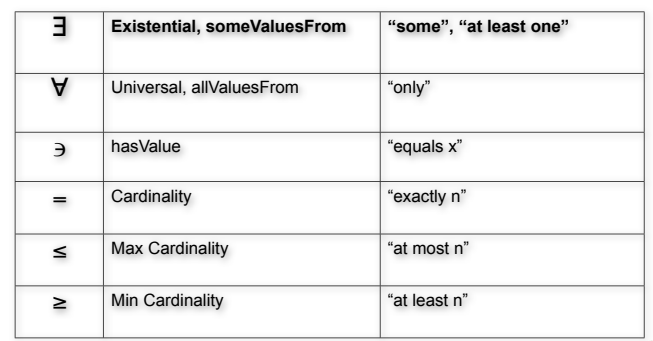 Protégé
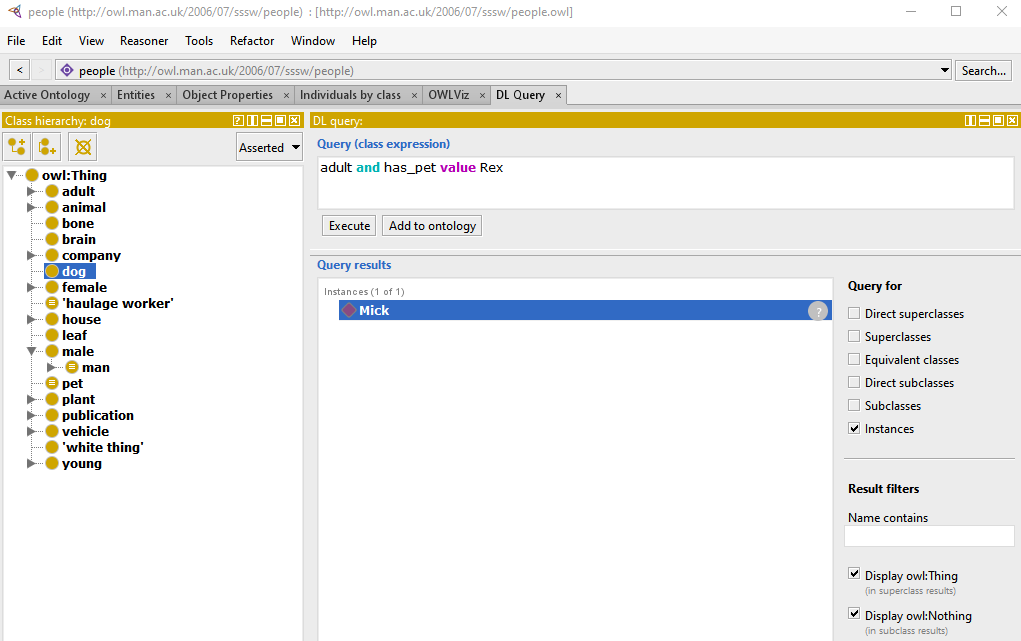 Check the explanation!
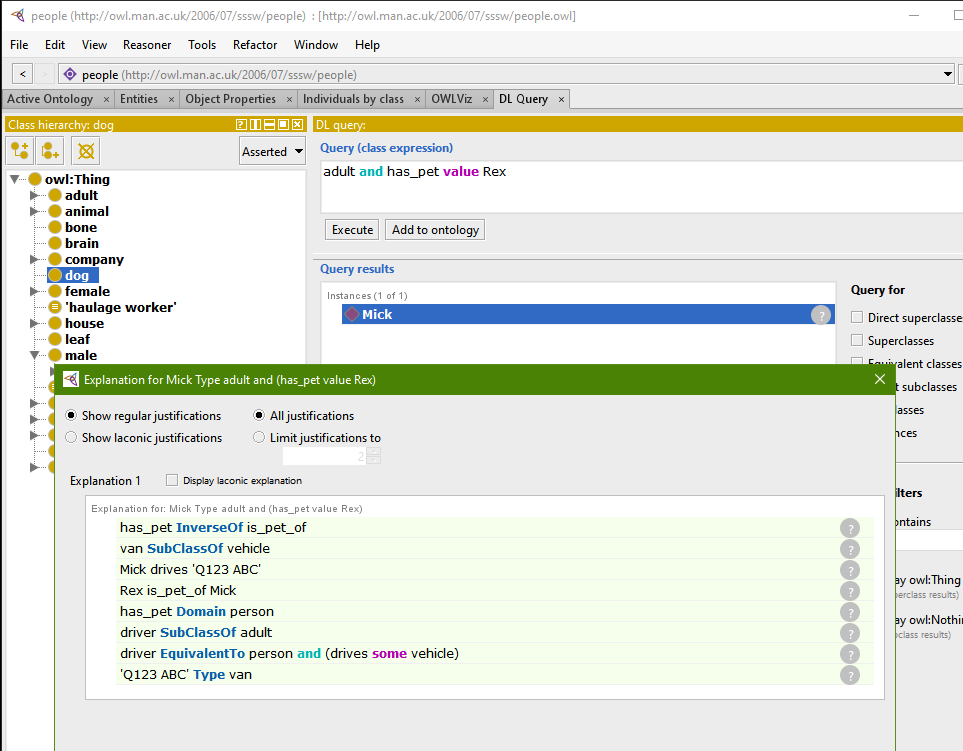 Try some queries with people ontology and check the explanations:
Protégé
Try Protégé with the core ontology!
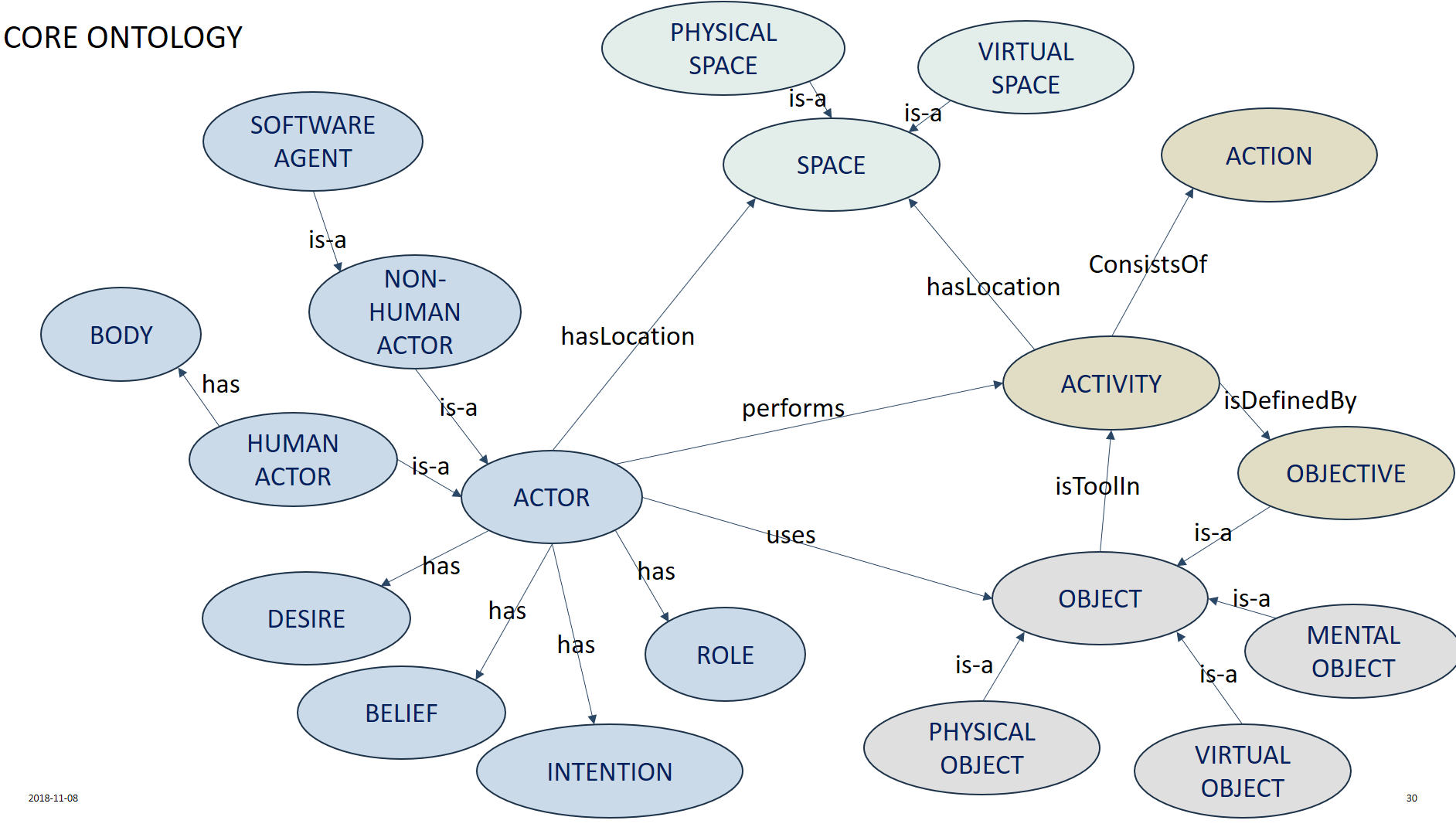 Note: Hermit reasoner
http://www.hermit-reasoner.com/
It can be used as a plugin in Protégé but also as a library, e.g.:
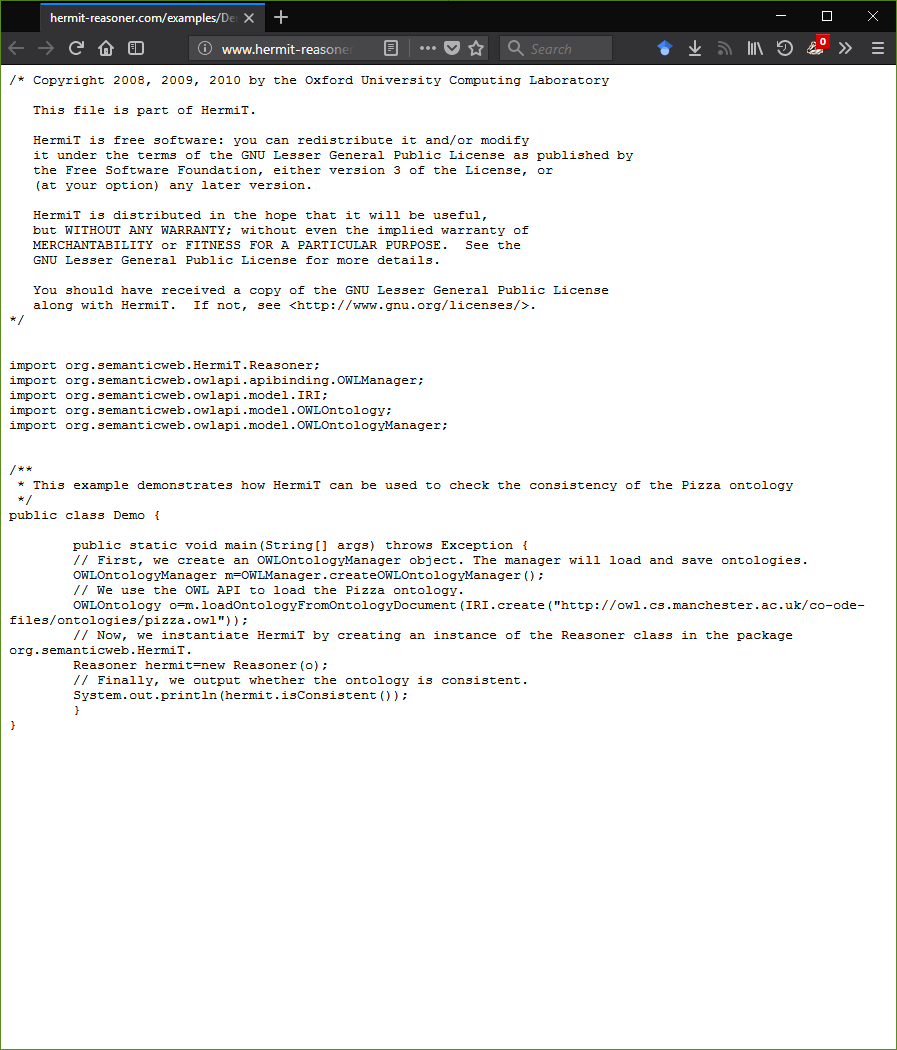 Real-world examples
ACKTUS ontology
http://acktus.cs.umu.se/ 


Exercises by the Umeå School of Sports Science